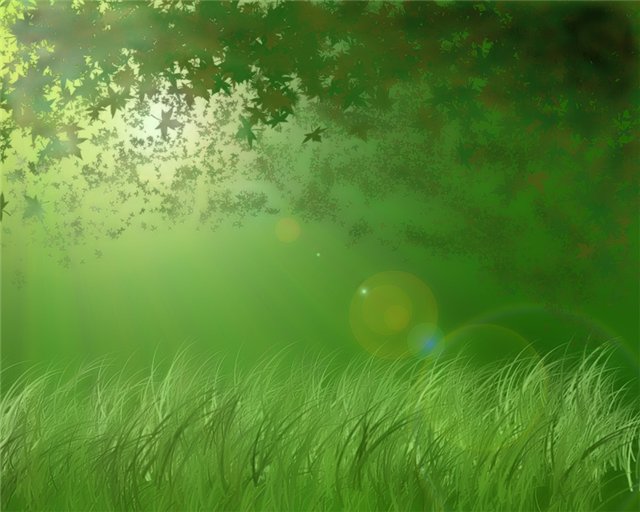 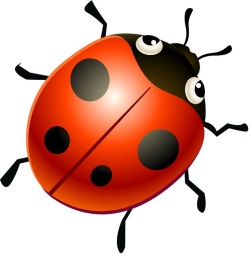 Занятие по лепке 
Божья коровка улети на небо
.
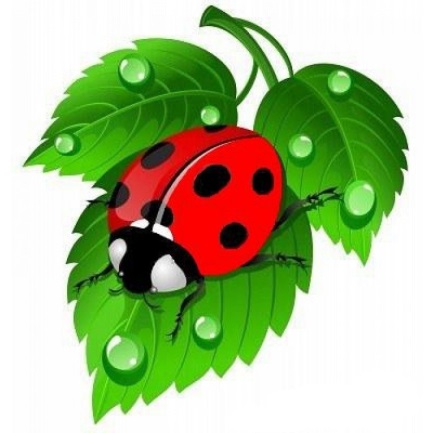 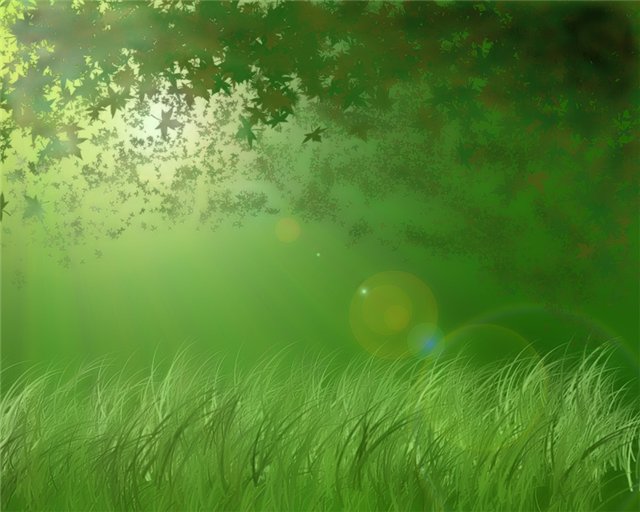 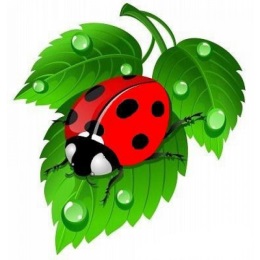 Задачи: Продолжать учить детей отщипывать маленькие кусочки пластилина от большого куска и надавливать указательным пальцем на основу, развивать мелкую моторику рук.
.
Материал: Силуэт божьей коровки красного цвета , черный восковой пластилин .
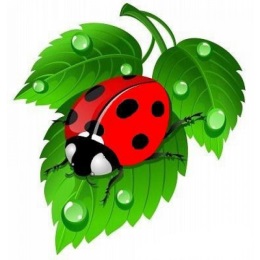 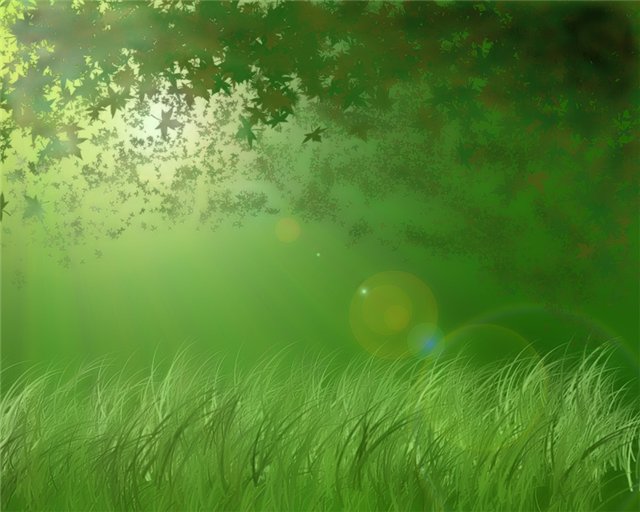 Наступила весна. Солнышко светит ярко. На деревьях появились зеленые листочки .Травка зеленеет .Выросли цветочки.( читать текст и показывать на картинке)
.
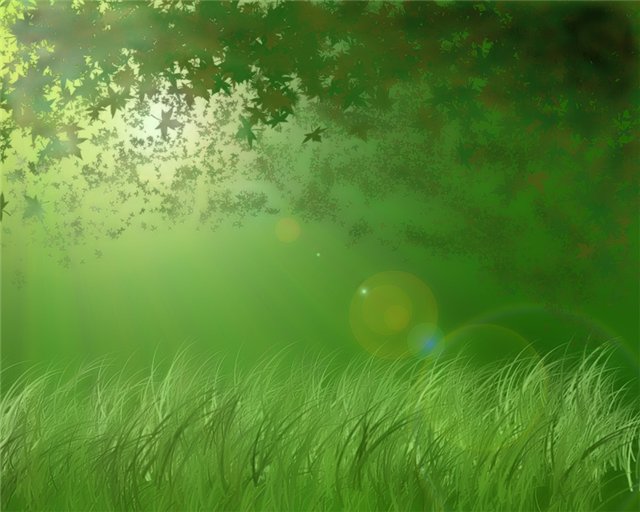 Проснулись насекомые (рассмотреть картинки ,отвечая на вопросы :Кто это ?
.
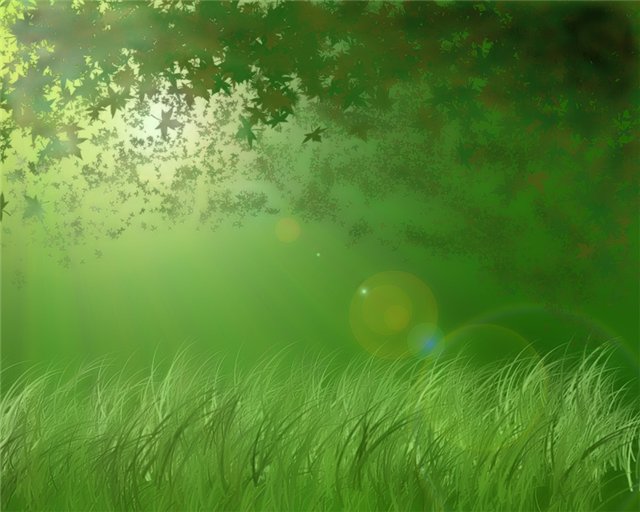 .
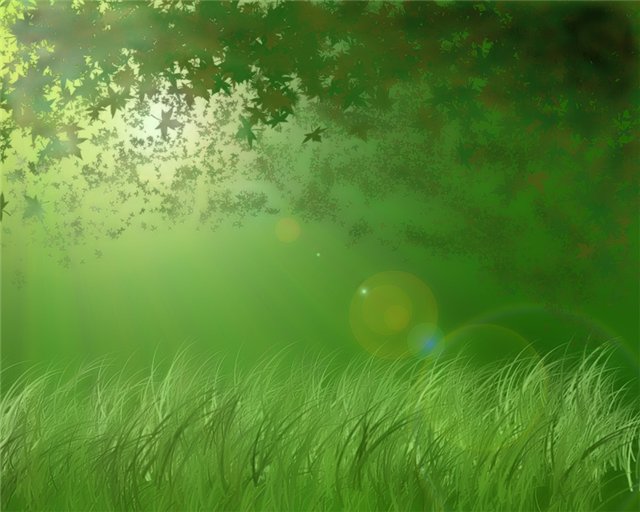 .
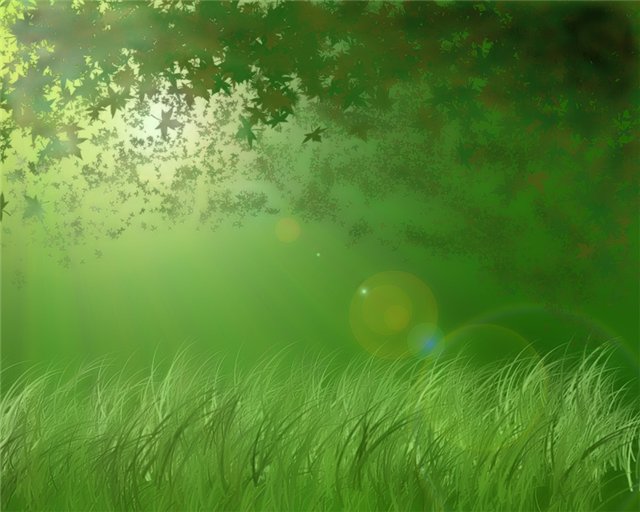 .
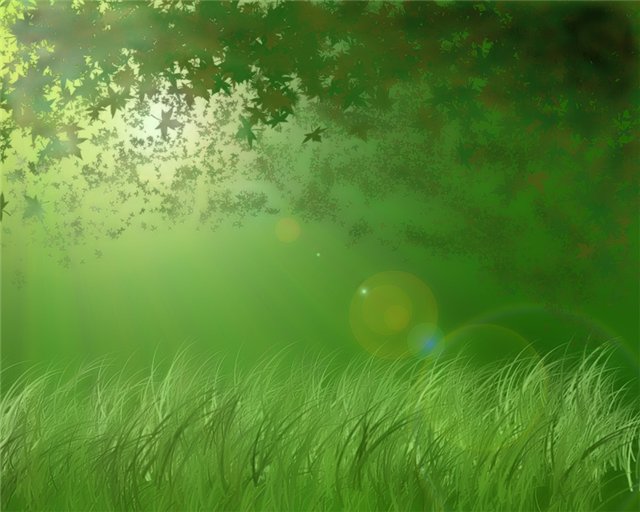 Рассказать детям о божьей коровки (есть ножки, тело красного цвета, на спинки черные пятнышки ,она ползает ,живет  в траве)
.
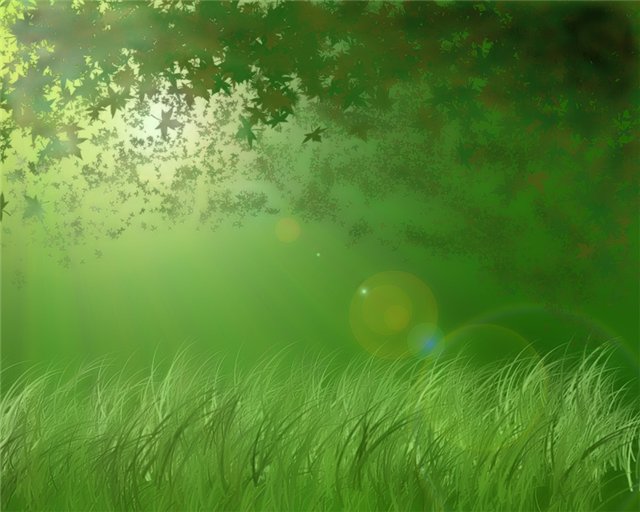 А сейчас мы немного поиграем
.
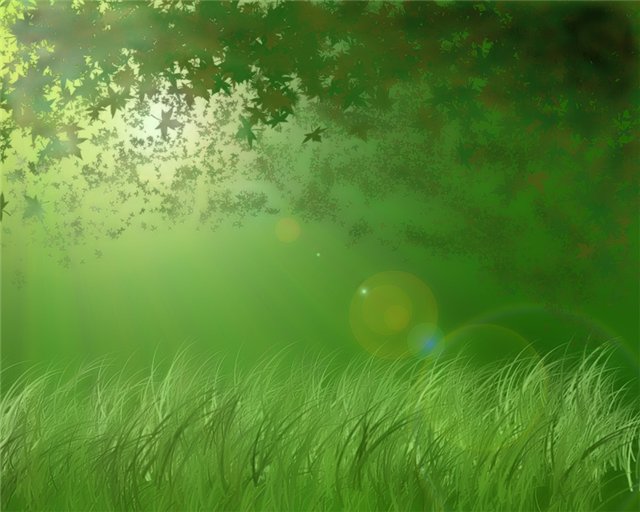 Ребята у нашей божьей коровки есть друзья, но с ними случилась беда .Они потеряли свои пятнышки
.
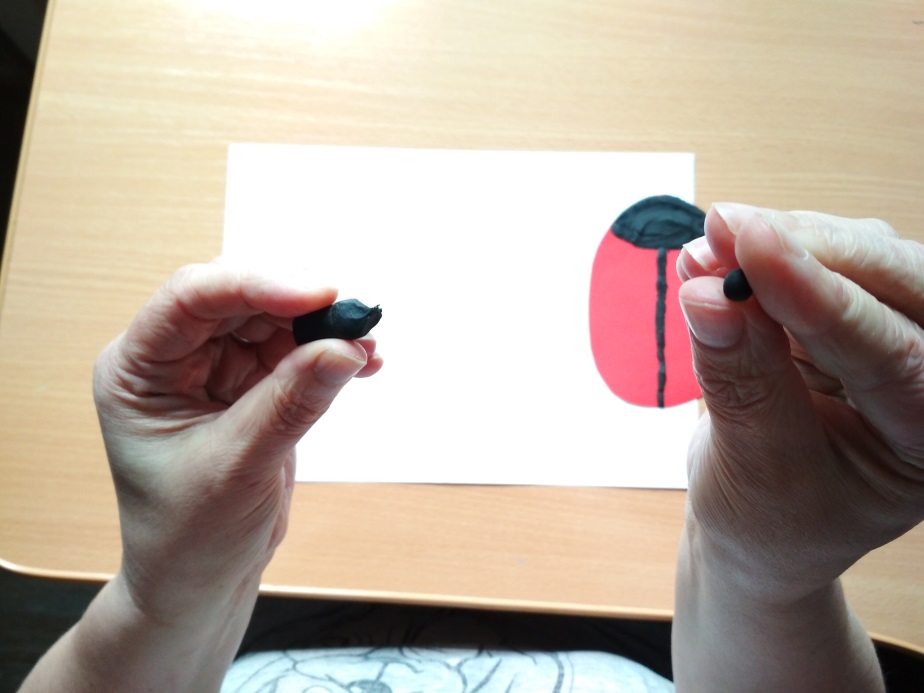 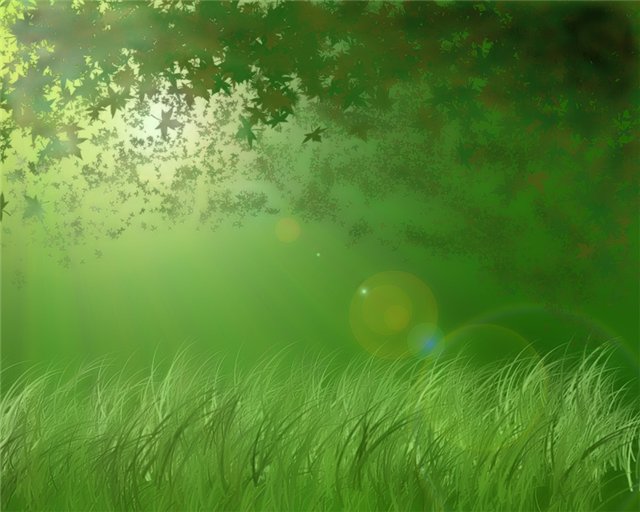 Давайте им поможем и сделаем божьей коровки пятнышки  и сейчас я покажу вам.
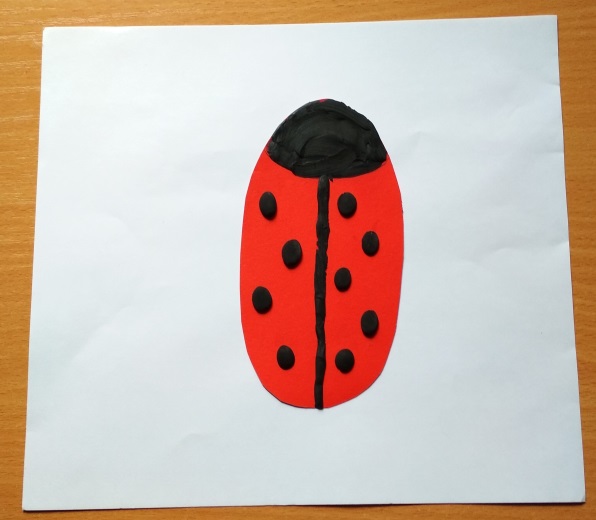 .
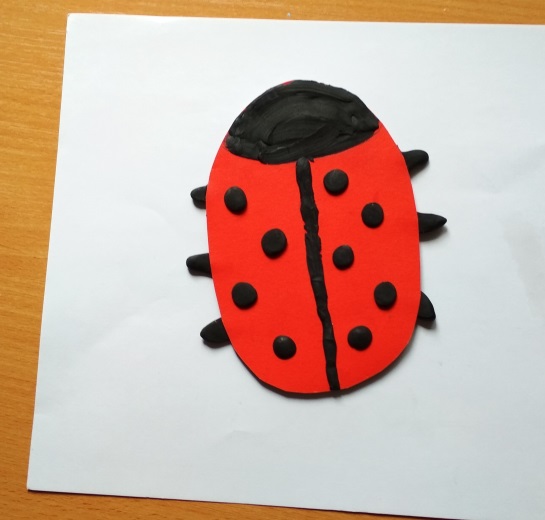 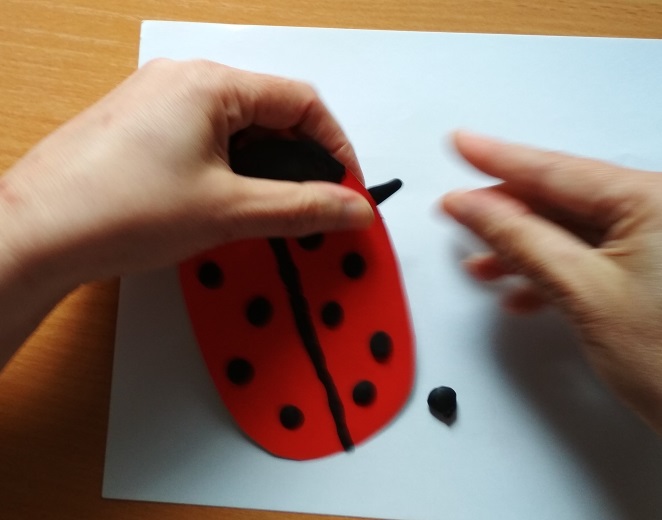 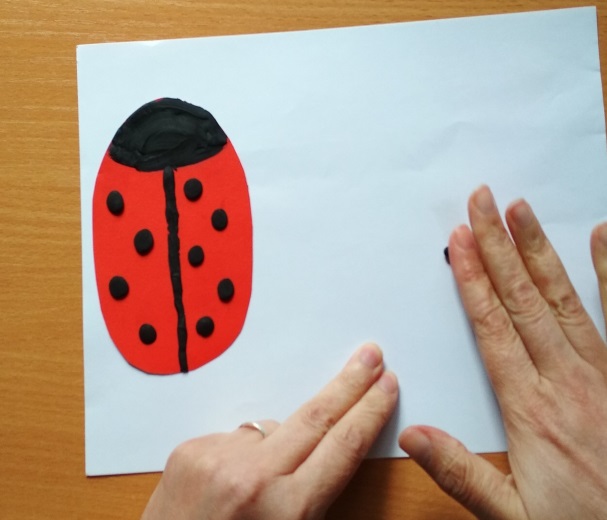 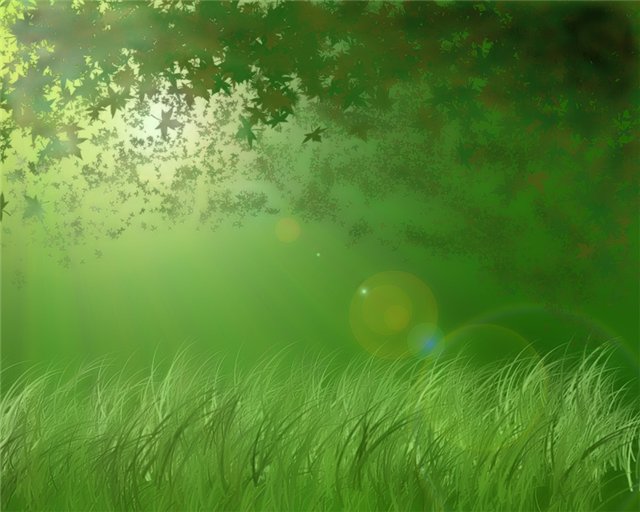 Вот такая  красивая  божья коровка у меня  получилась
.